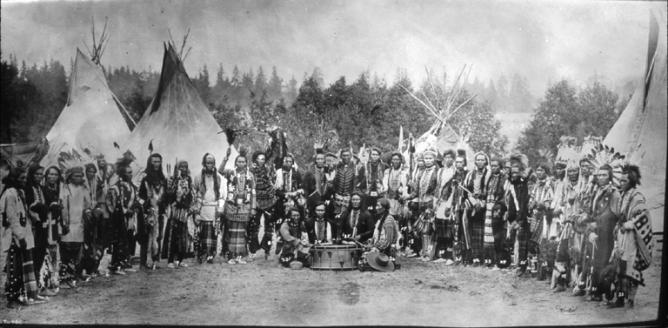 kʷu snəqsilxʷ
snəqsilxʷ ʔasil
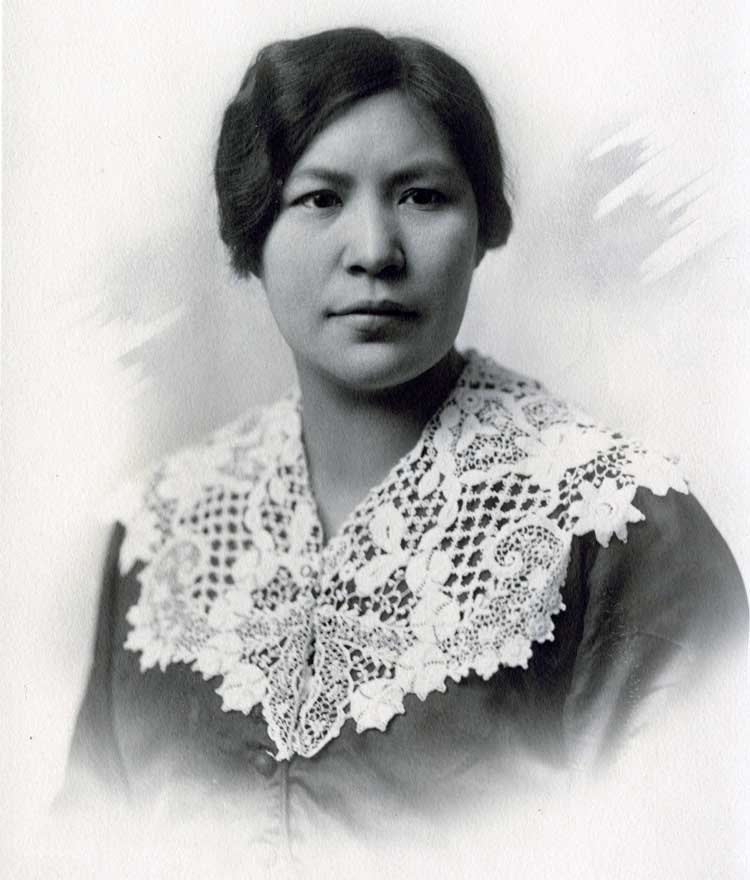 swaw̓ásaʔ
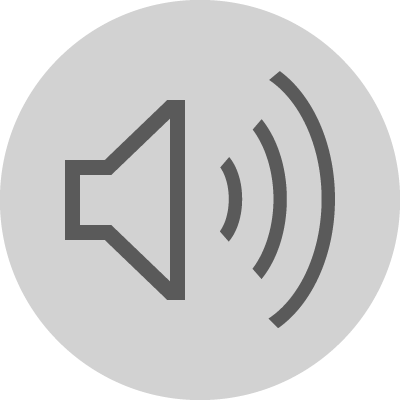 Maternal Aunt
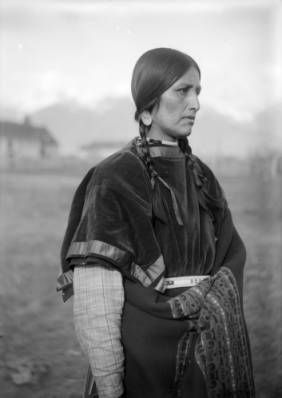 Click to statákʷaʔtext
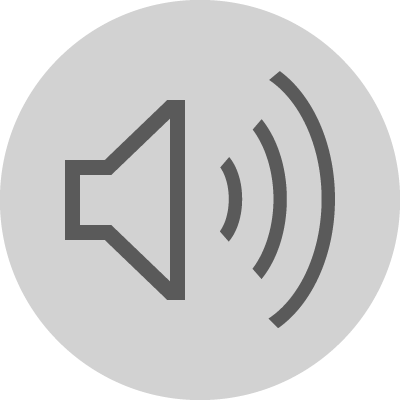 Paternal Aunt
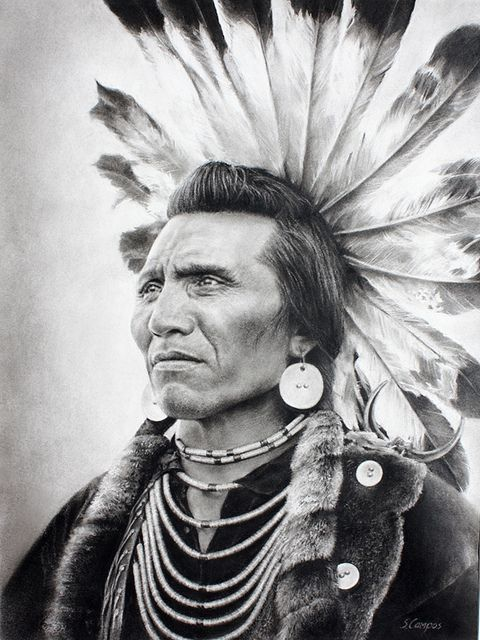 səsiʔ
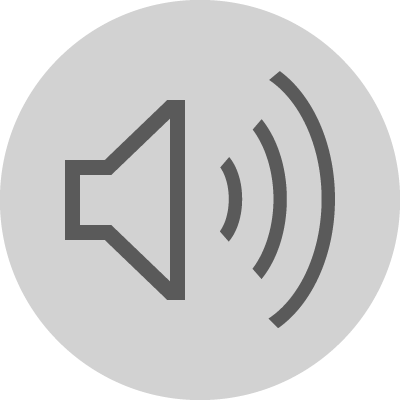 Maternal Uncle
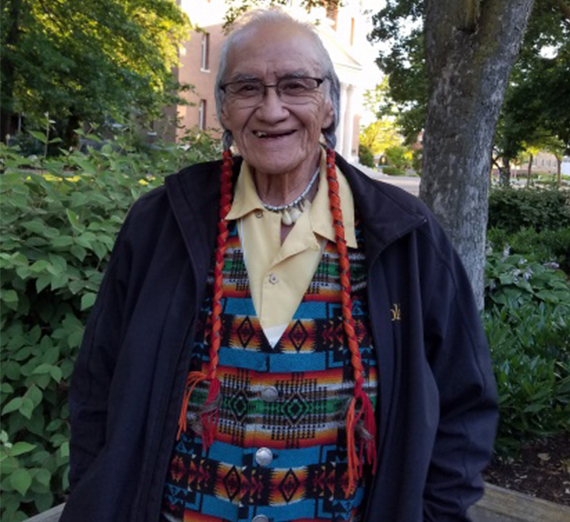 smiʔł
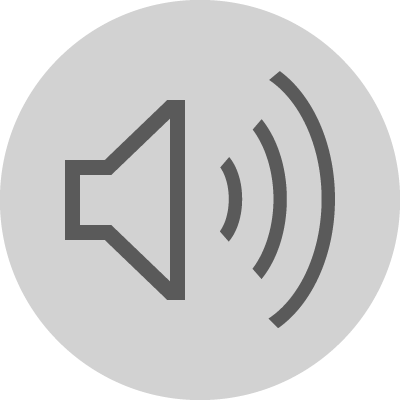 Paternal Uncle
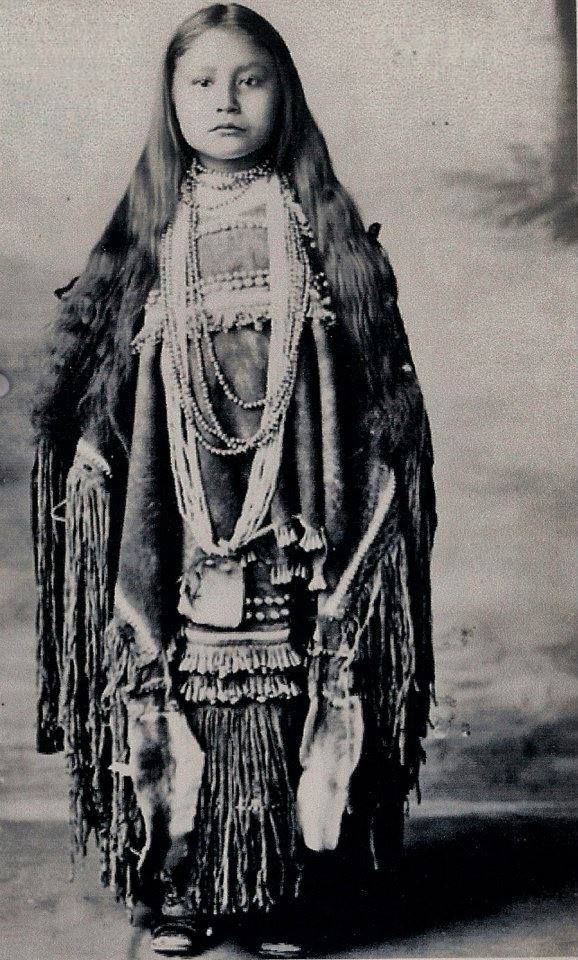 sntxʷus
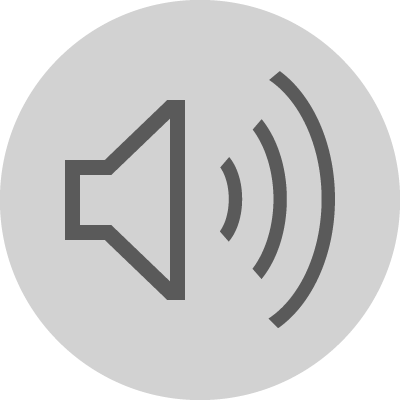 Cousin, sibling
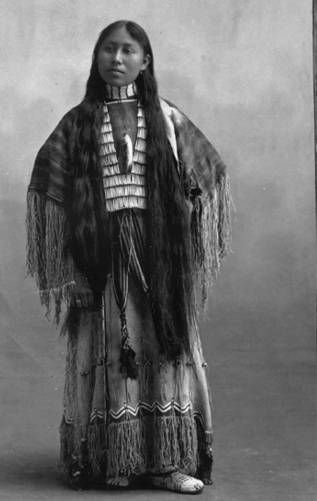 słəłwilt
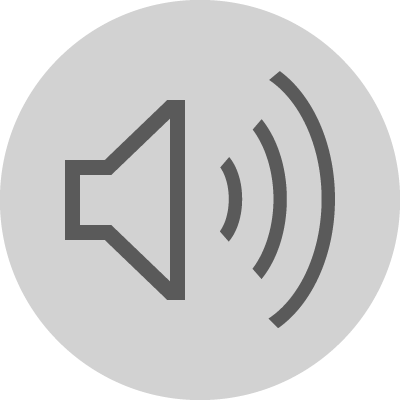 niece, nephew